RÉSULTATS AUDIENCES
DIGITALES 3 ÉCRANS
MÉDIAMÉTRIE INTERNET GLOBAL DÉCEMBRE 2023
DIGITAL 366 / DÉCEMBRE 2023
34,415 MILLIONS DE V.U. MENSUELS
62% DE COUVERTURE INTERNET GLOBAL
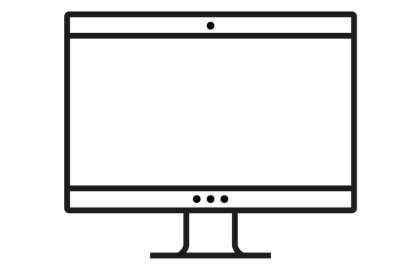 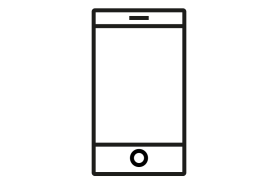 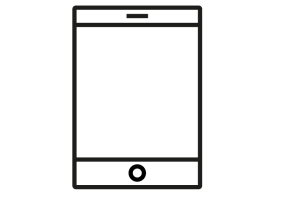 MOBILE
30 683 000 VU
DESKTOP
7 651 000 VU
TABLETTE
4 684 000 VU
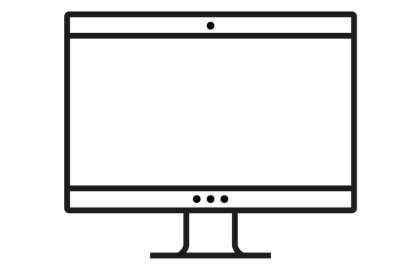 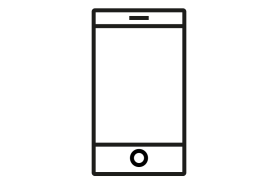 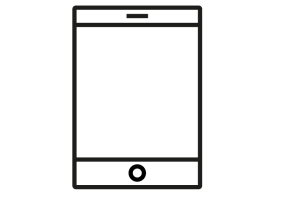 2
MÉDIAMÉTRIE INTERNET GLOBAL 3 ÉCRANS– AUDIENCES DIGITALES MENSUELLES DÉCEMBRE  2023 /  ENSEMBLE 2 ANS ET PLUS / BASE PARENTS
Internet global Médiamétrie
AUDIENCE       GLOBALE
3 ÉCRANS : DESKTOP, MOBILE ET TABLETTE
DÉCEMBRE 2023
AUDIENCES MÉDIAMÉTRIE / DÉCEMBRE 2023
3
AUDIENCES internet global
TOP 20 DES GROUPES LES PLUS VISITÉS EN FRANCE / RÉPARTITION PAR ÉCRAN
366 : 6È OFFRE DIGITALE EN PUISSANCE
Dans le classement « Groupes » du mois de décembre 2023, 366 affiche 34,4 millions de VU mensuels, se positionnant ainsi dans le top 10 des groupes numériques en France.
4
MÉDIAMÉTRIE INTERNET GLOBAL 3 ÉCRANS– AUDIENCES DIGITALES MENSUELLES DÉCEMBRE 2023 / COUVERTURE EN % / ENSEMBLE 2 ANS ET PLUS / BASE PARENTS
AUDIENCES internet global
AUDIENCES internet global
TOP 20 DES GROUPES LES PLUS VISITÉS EN FRANCE / RÉPARTITION PAR ÉCRAN
FOCUS SITES DE PQR / TOP 25 BRANDS
Dans le classement Groupes du mois de Juin 2022, 366 affiche 33,4 Millions de VU mensuels, se positionnant ainsi dans le top 10 des groupes numériques en France.
MÉDIAMÉTRIE INTERNET GLOBAL 3 ÉCRANS– AUDIENCES DIGITALES MENSUELLES JUIN 2022 / COUVERTURE EN % / ENSEMBLE 2 ANS ET PLUS / BASE PARENTS
Entrez votre source ici
5
MÉDIAMÉTRIE INTERNET GLOBAL 3 ÉCRANS BASE INTERNAUTES – AUDIENCES DIGITALES PAR JOUR ET PAR MOIS SUR DÉCEMBRE 2023 / ENSEMBLE 2 ANS ET PLUS
AUDIENCES internet global
ÉVOLUTION JOUR MOYEN 366
366 : UNE AUDIENCE  JOUR MOYEN EN PLEINE CROISSANCE
+27,0%
Avec 8,608 millions de V.U. jour sur novembre 2023, 366 affiche sur la durée, une audience par jour moyen qui progresse significativement vs son niveau d’avant-crise sanitaire (+20,0% vs décembre 2019), hors évolutions saisonnières. Léger ralentissement sur 2022, après une forte croissance mais maintien d’une bonne dynamique au global.
Entrez votre source ici
6
MÉDIAMÉTRIE INTERNET GLOBAL 3 ÉCRANS– AUDIENCES DIGITALES MENSUELLES DÉCEMBRE 2023 / COUVERTURE EN % / ENSEMBLE 2 ANS ET PLUS
CONTACT : sophie.renaud@366.fr